Welcome to the lesson!
Town or village?
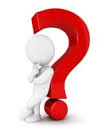 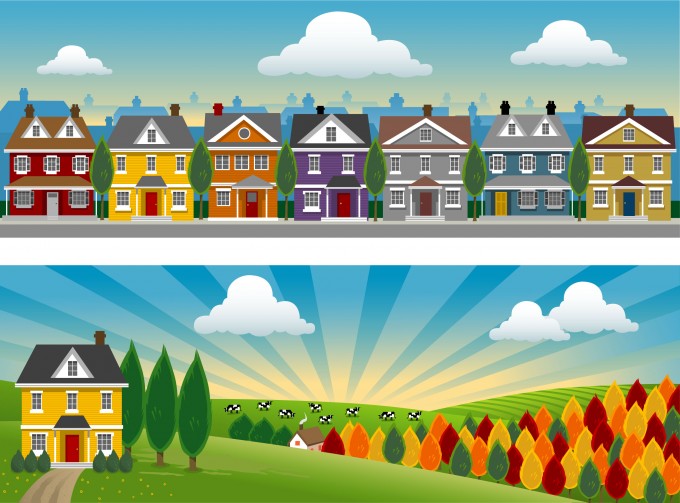 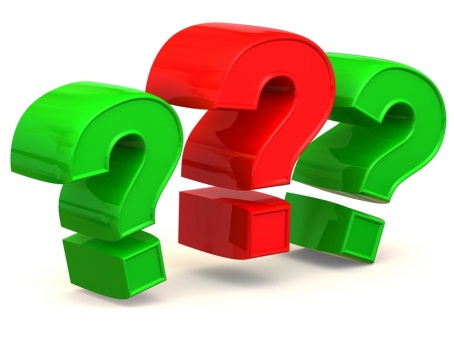 To listen to the ideas about life in the country and in the city
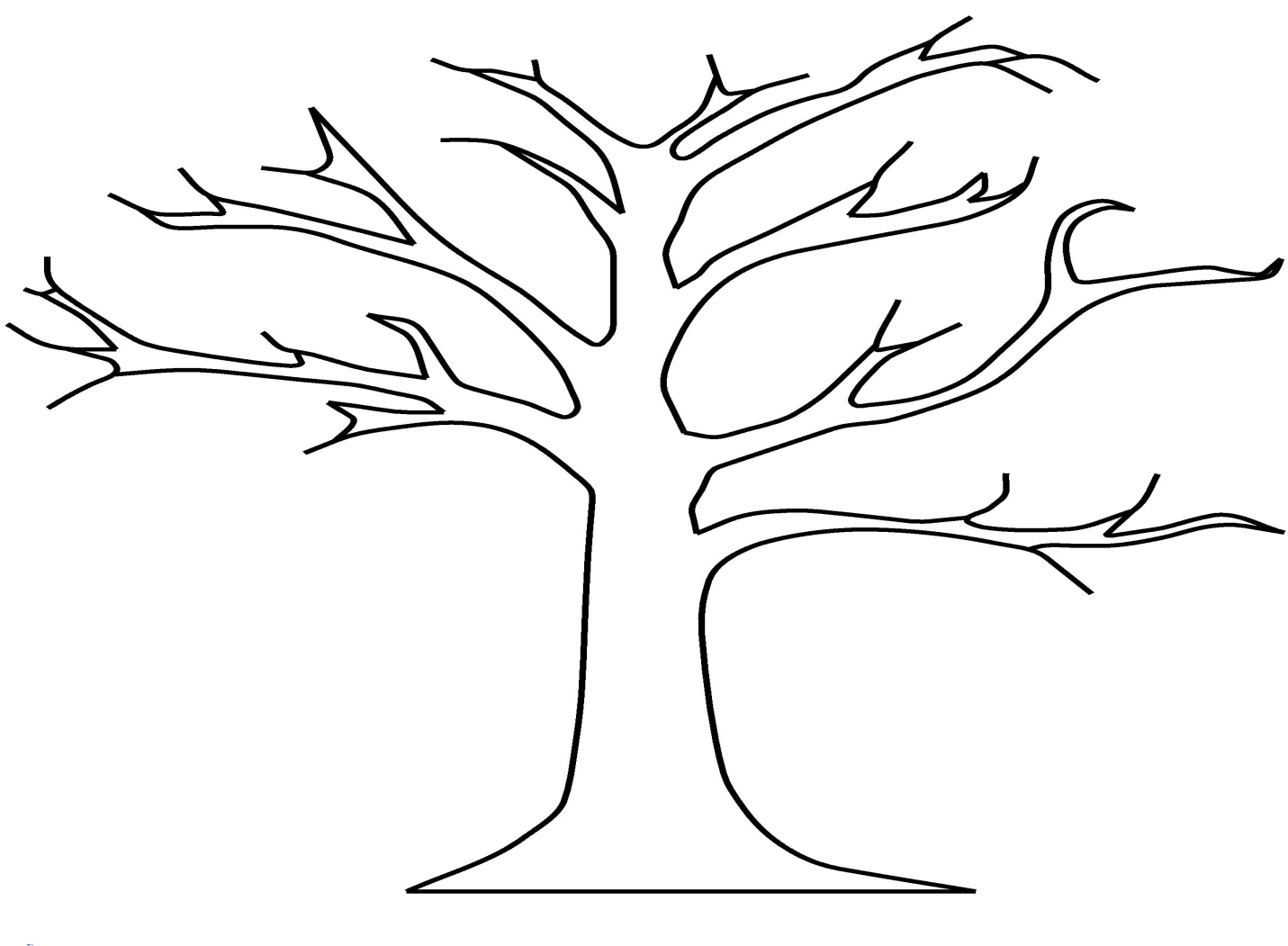 To revise our active vocabulary
To discuss advantages and disadvantages 
of life in the country and in the city
Town or Village?
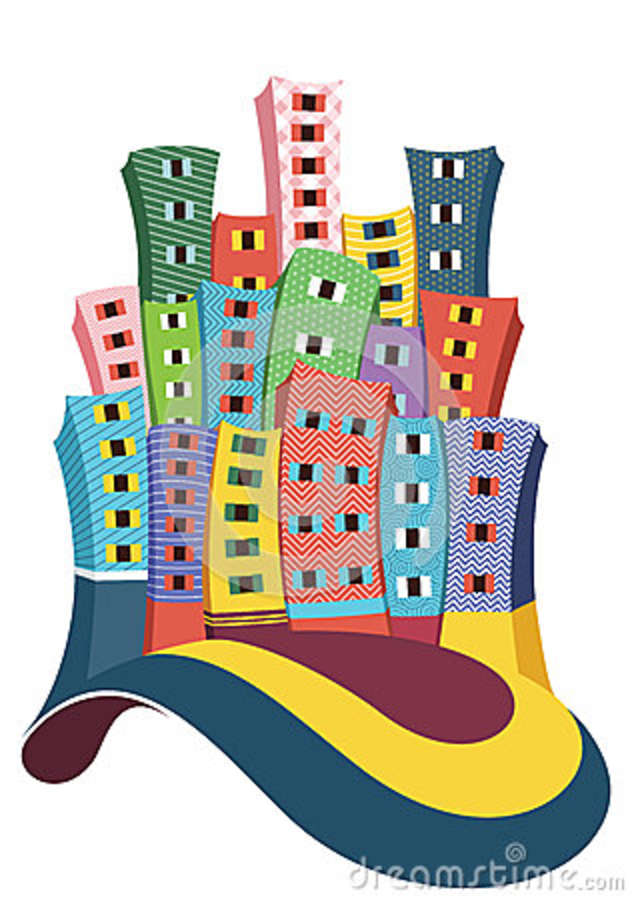 City
High-rise
Village
Fitness
centre
Nature
Shops
Animals and
Birds
Skyscraper
Country
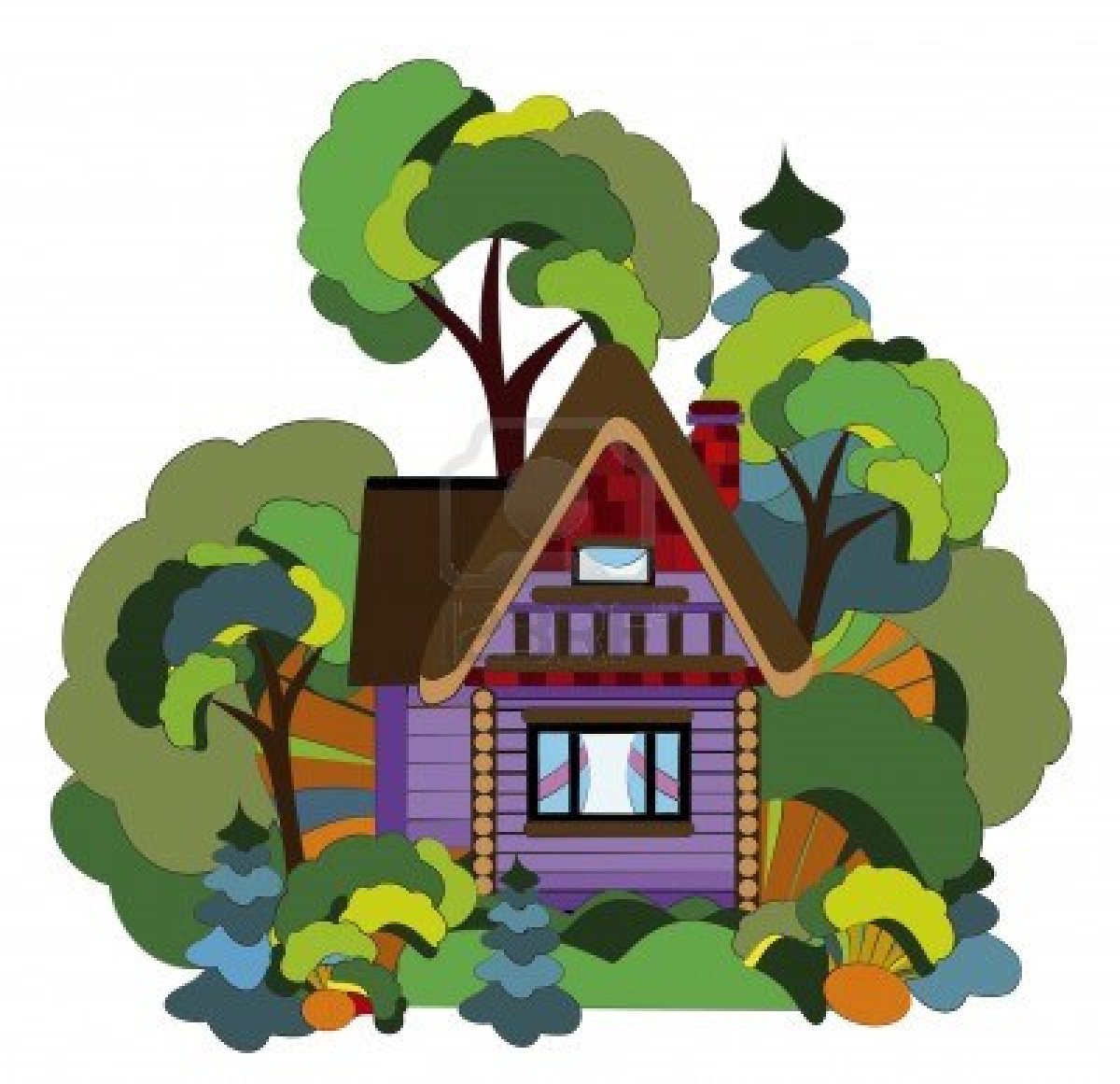 Nature
City hall
Cottage
Animals and birds
Car park
Department store
Read!
Where does he/she prefer to live?
Why?
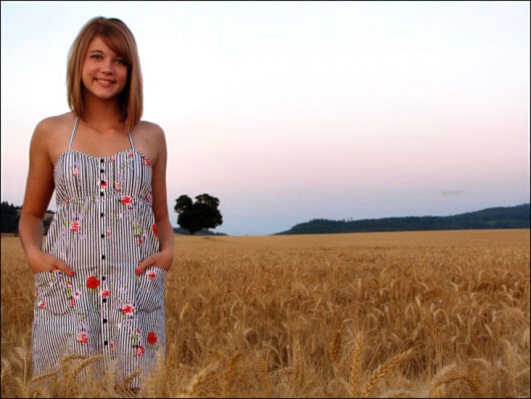 VAL
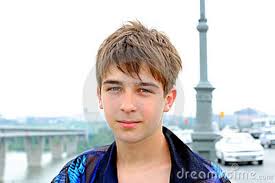 ALAN
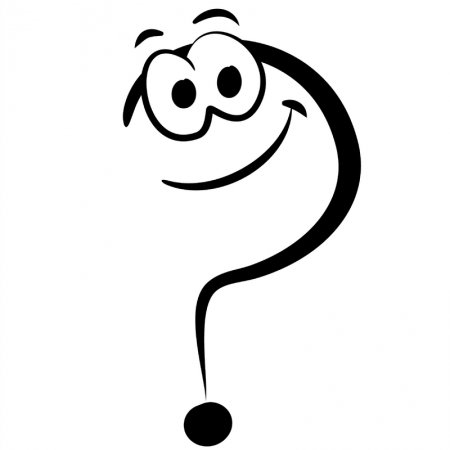 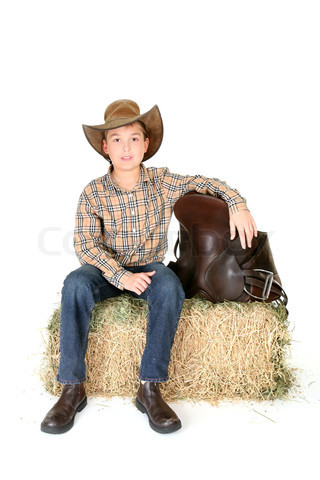 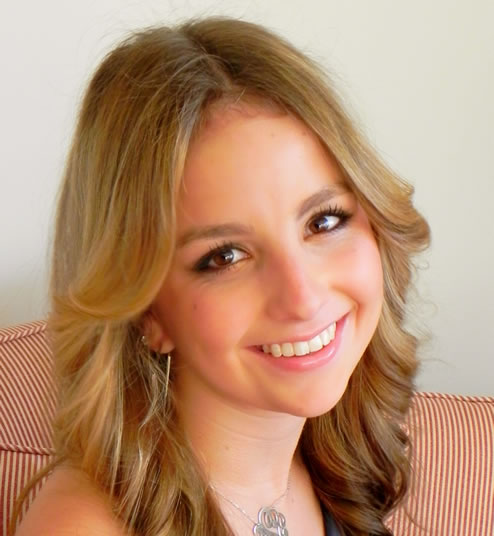 SARAH
JOHN
I would like to live in ... On the one hand,…On the other hand,…As for me…